Odyssey/I-Search: Writing an Argumentative Thesis
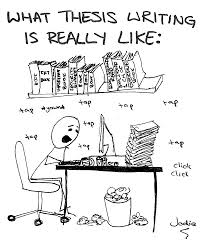 Mr. Redmond	
English 1
What is a thesis statement?
It is an arguable statement. 
It is a complete sentence (or sentences) that expresses your position/opinion on a given topic.
It narrows down your topic to a specific focus of investigation.
It establishes a direction for the entire paper.
It is usually stated in your introduction.
What is not a thesis statement?
A thesis is never a question; it could be the answer to a question.
A thesis is not an announcement of purpose.
A thesis is not simply a topic.
A thesis is not a fact.
Writing a Thesis for an Argumentative Essay
A thesis has two parts: 
Position: the writer’s argument or opinion on the given topic/prompt
What the writer thinks.
Brief Rationale: writer briefly explains the reasoning behind the position
Why the writer thinks it.
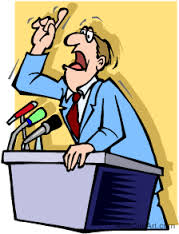 Determine why the following is a poor thesis statement.
Should students wear uniforms at school?

A thesis statement is NOT a question.
Determine why the following is a poor thesis statement.
The purpose of my paper is to identify whether uniforms  are an unconstitutional or  legalized practice.

A thesis is NOT an announcement of purpose.
Determine why the following is a poor thesis statement.
Uniforms in schools are unethical.

A thesis is NOT just a topic.
Determine why the following is a poor thesis statement.
The decision to bring uniforms into schools is a bad one. 

A thesis should NOT be this broad.
Determine why the following is a poor thesis statement.
Many private schools utilize the practice of students wearing uniforms.

A thesis is NOT a fact.
Example of a Good Thesis Statement
Prompt/Question: Should students wear uniforms in school?
Thesis: Uniforms should not become mandatory in school because that would take away students’ right to make their own choices – an ideal that is valued by the American culture.
Position: Uniforms should not become mandatory in school
Brief rationale: that would take away students’ right to make their own choices – an ideal that is valued by the American culture.
Example of a Good Thesis Statement
Thesis: Uniforms should not become mandatory in school because that would take away students’ right to make their own choices – an ideal that is valued by the American culture.
Notice that the brief rationale does NOT list specific reasons yet. Those will be stated and proved in the body paragraphs.
Specific reasons that will be discussed in the rest of the essay: 
1) Uniforms limit self-expression (choice to show who a student is). 
2) Uniforms provide an additional cost of education (choice in how much to spend on education).
3) Uniforms limit students’ comfort level (choice in how comfortable to be).
YOUR TURN!
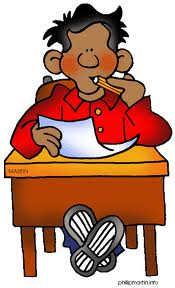 Argue if Odysseus is an effective leader:
With elbow partner:Argue if Odysseus is an effective leader:
Position:  Odysseus is/is not an effective leader

Rationale: Because…
Examples: